General search
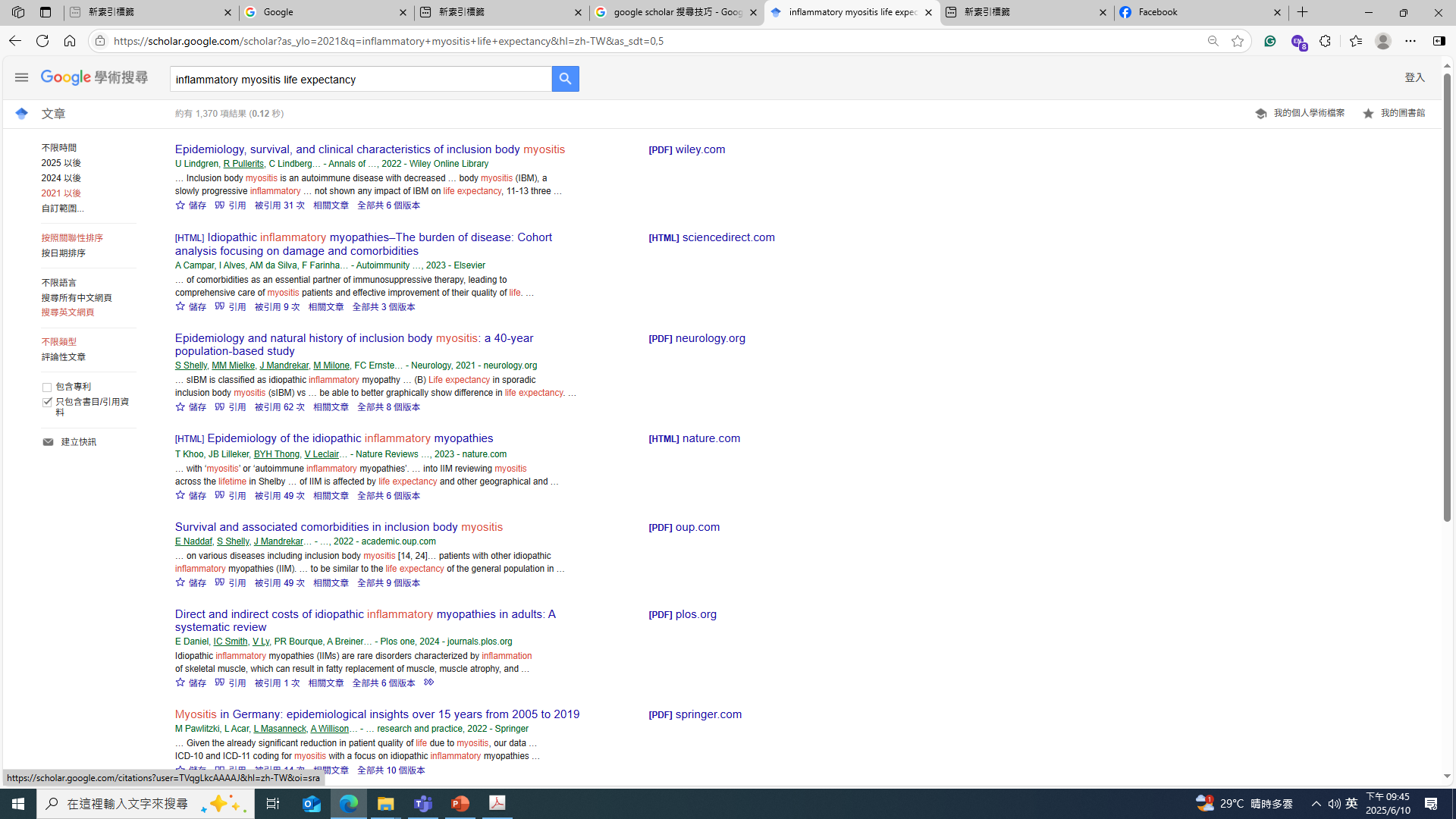 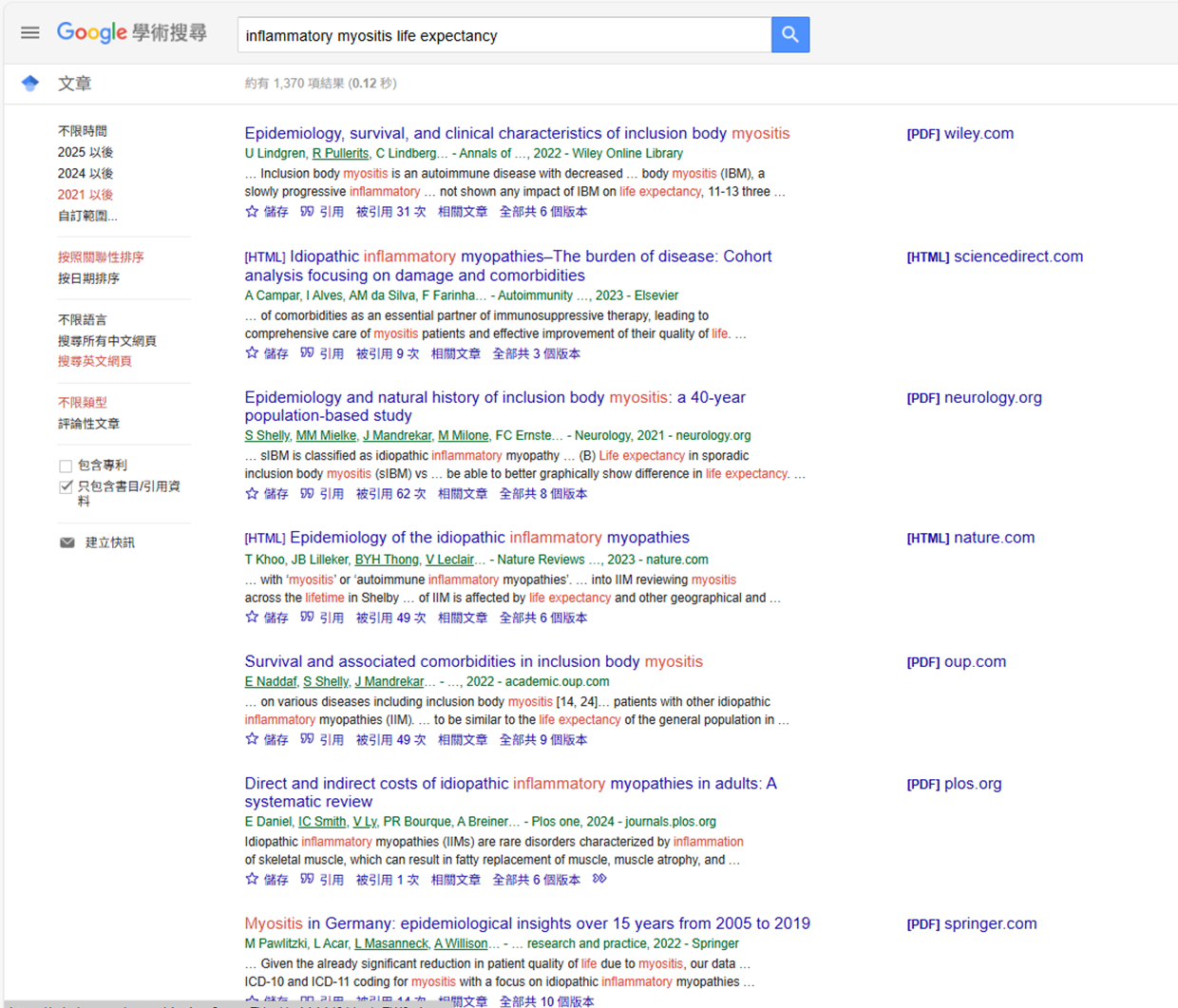 Notifying the author
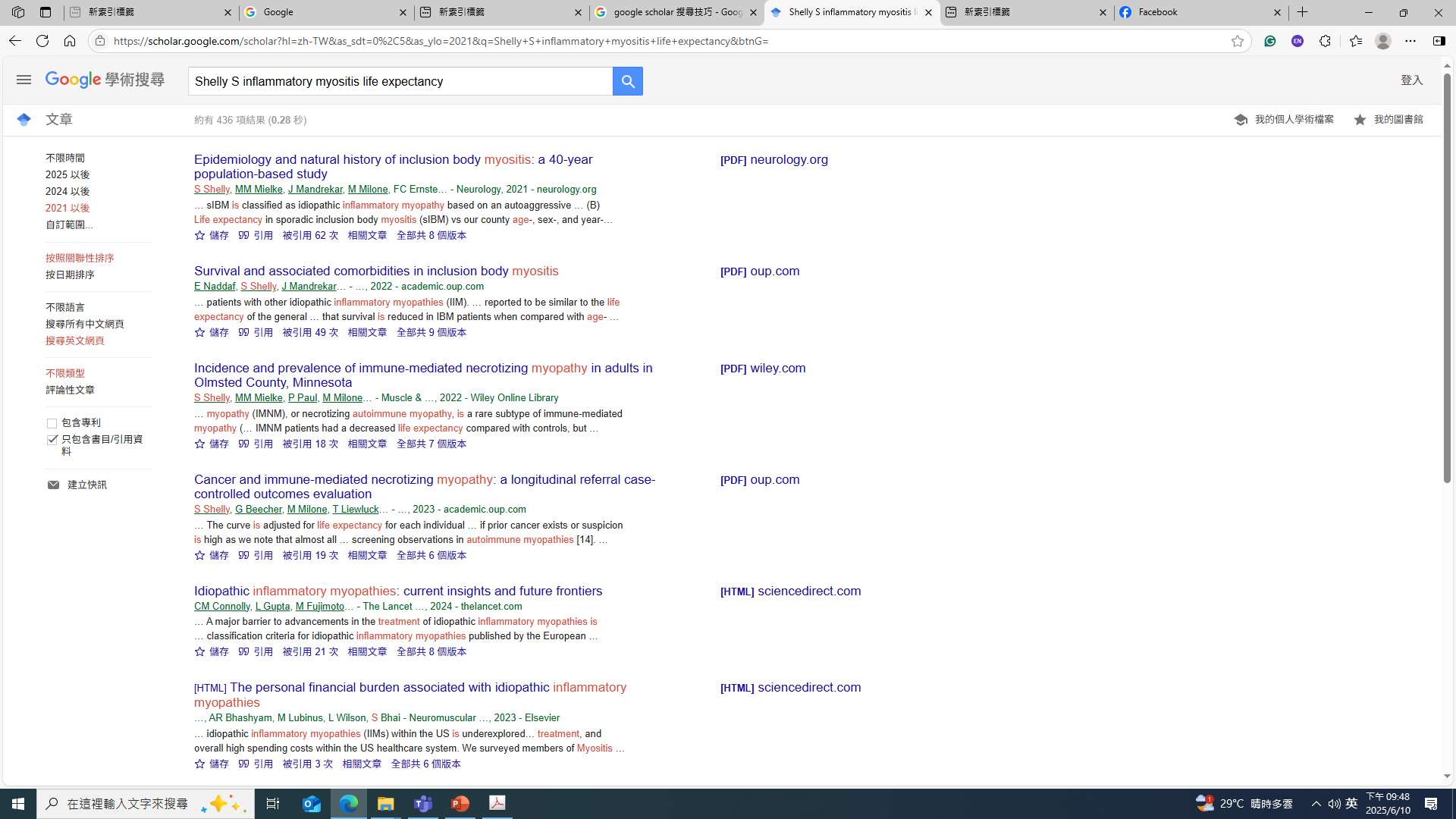 Chasing the author
with series of papers
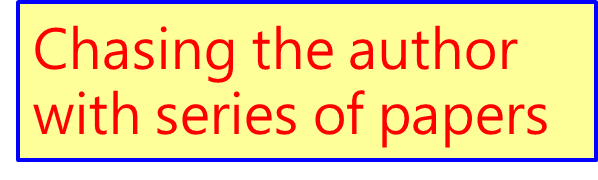 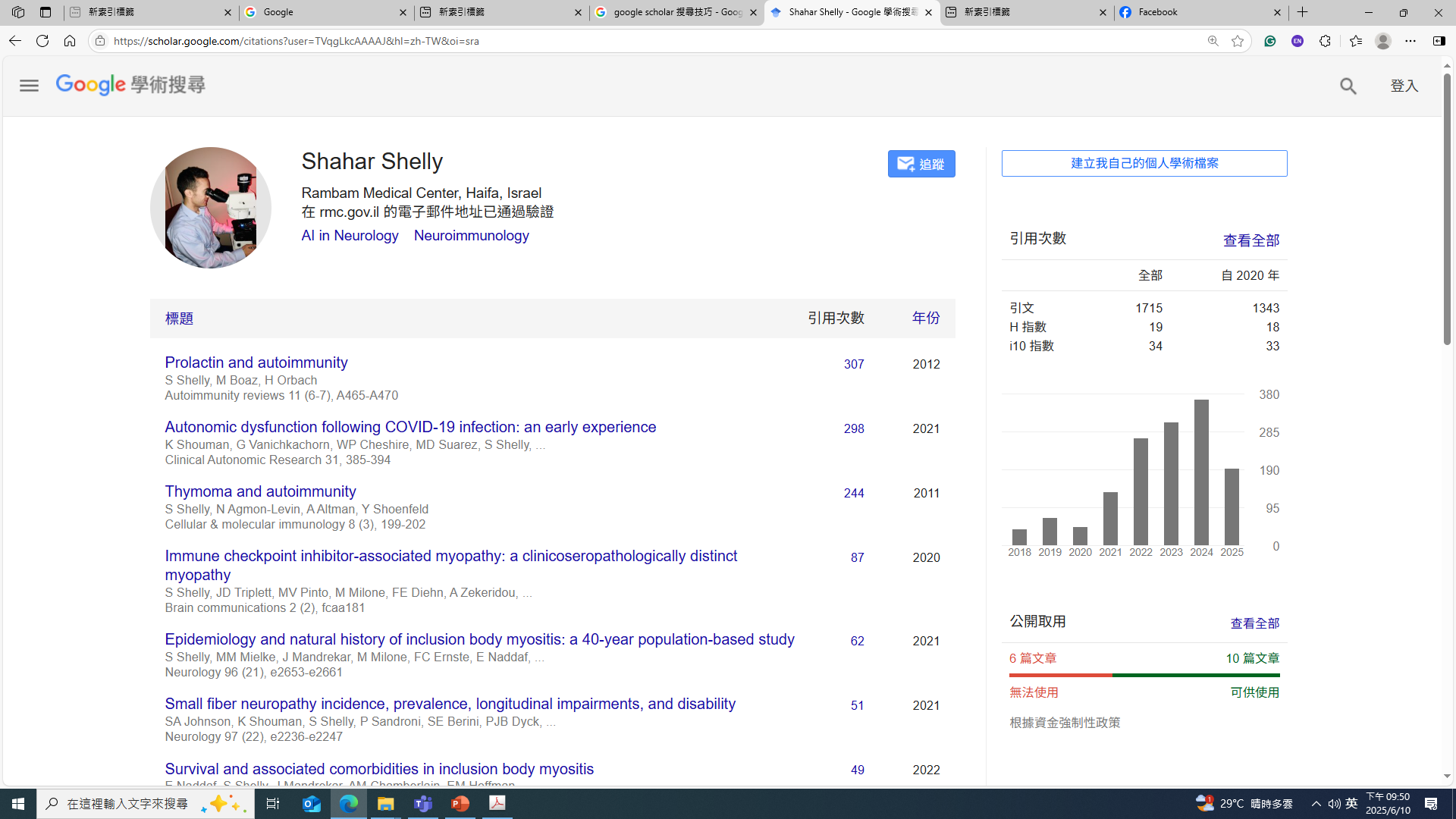 Lists of target journals
Neurology
Rheumatology 
Muscle& Nerve
Lancet Rheumatology
Annals of Neurology